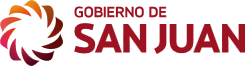 UNIDE
Unidad de Infraestructura de Datos Espaciales
Secretaría de la Gestión Pública
Subsecretaria de Gestión y Control
UNIDE – San Juan
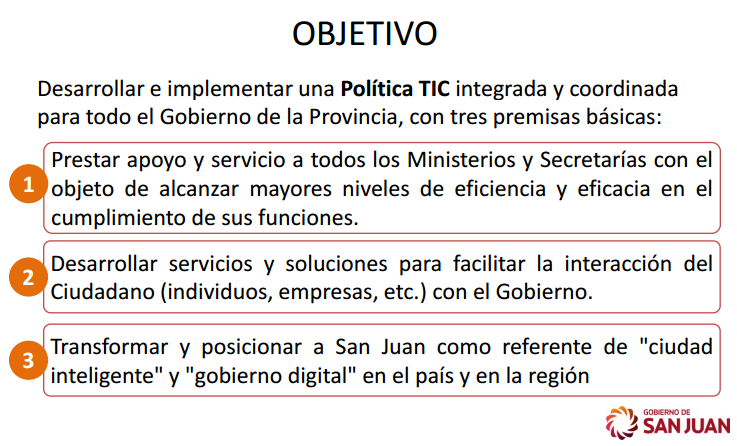 UNIDE – San Juan
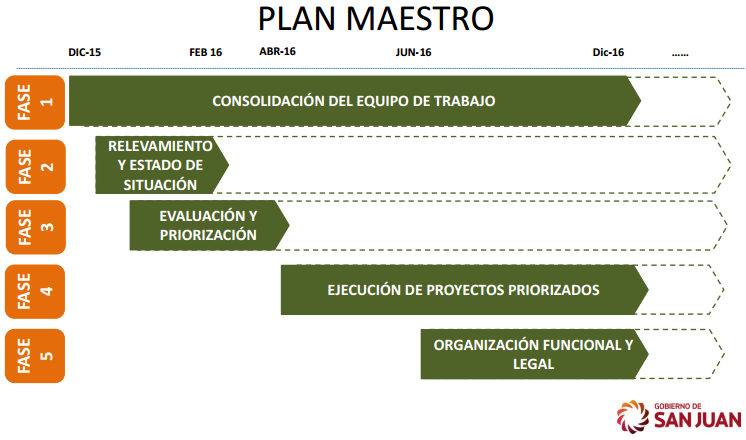 UNIDE – San Juan
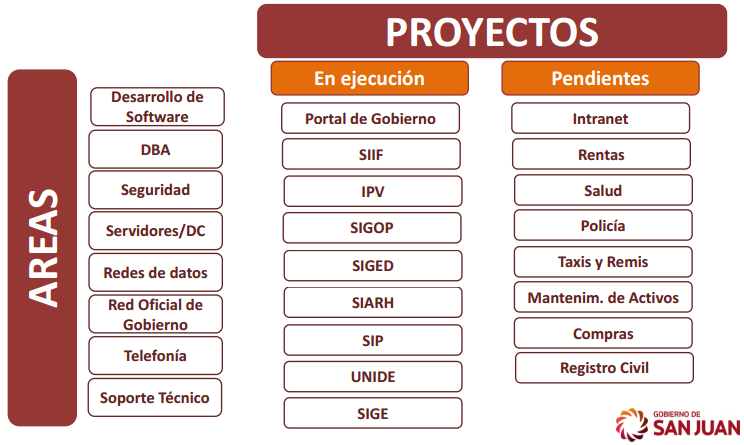 IDE San Juan
Representantes de varios organismos, conformación de comisiones, necesidad de una mesa chica.
1
EQUIPO
Esfuerzos aislados. Representación en IDERA.
Establecer los pasos para la implementación de una IDE para San Juan
Adhesión a IDERA
2
3
4
5
6
PUNTO DE PARTIDA
OBJETIVO
ALCANCE
RIESGOS
INTERESADOS
Lograr integridad e interoperabilidad con la información georreferenciada que se genera y consume en el Estado Provincial.
Tiempo y urgencias propias de cada organismo
Organismos del Estado,  privados,  comunidad educativa, ciudadanía.
BENEFICIO PARA EL  CIUDADANO
7
Accesibilidad y disponibilidad de geoinformación oficial de gobierno.
Establecer Marco Legal y Normativo de creación.

 Estructura orgánica y funcional.

 Asignación de recursos (apoyo político, económico, físico, etc.)

 Coordinar con los organismos del Estado las estrategias de implementación para la UNIDE San Juan.

 Generación del catágolo para la IDE San Juan.

 Seguimiento y mejoramiento de la IDE San Juan.
1
PLAN MAESTRO
Las urgencias de cada organismo  por implementar soluciones con  geotecnología.

  Dificultades para encontrar capital humano formado y motivado.

  Dificultades externas que interrumpan sobre la sinergia que pretende la UNIDE.

  La falta de coordinación con otros proyectos de gobierno que sean vinculantes.

 La conectividad y accesibilidad a la información desde lugares alejados.
2
RIESGOS
Estado Provincial a través de sus organismos, como generadores y consumidores de información georreferenciada.

 Usuarios en general.

 Comunidad científica y educativa.

 Productores de bienes y servicios.
3
INTERESADOS
Propuesta tecnológica
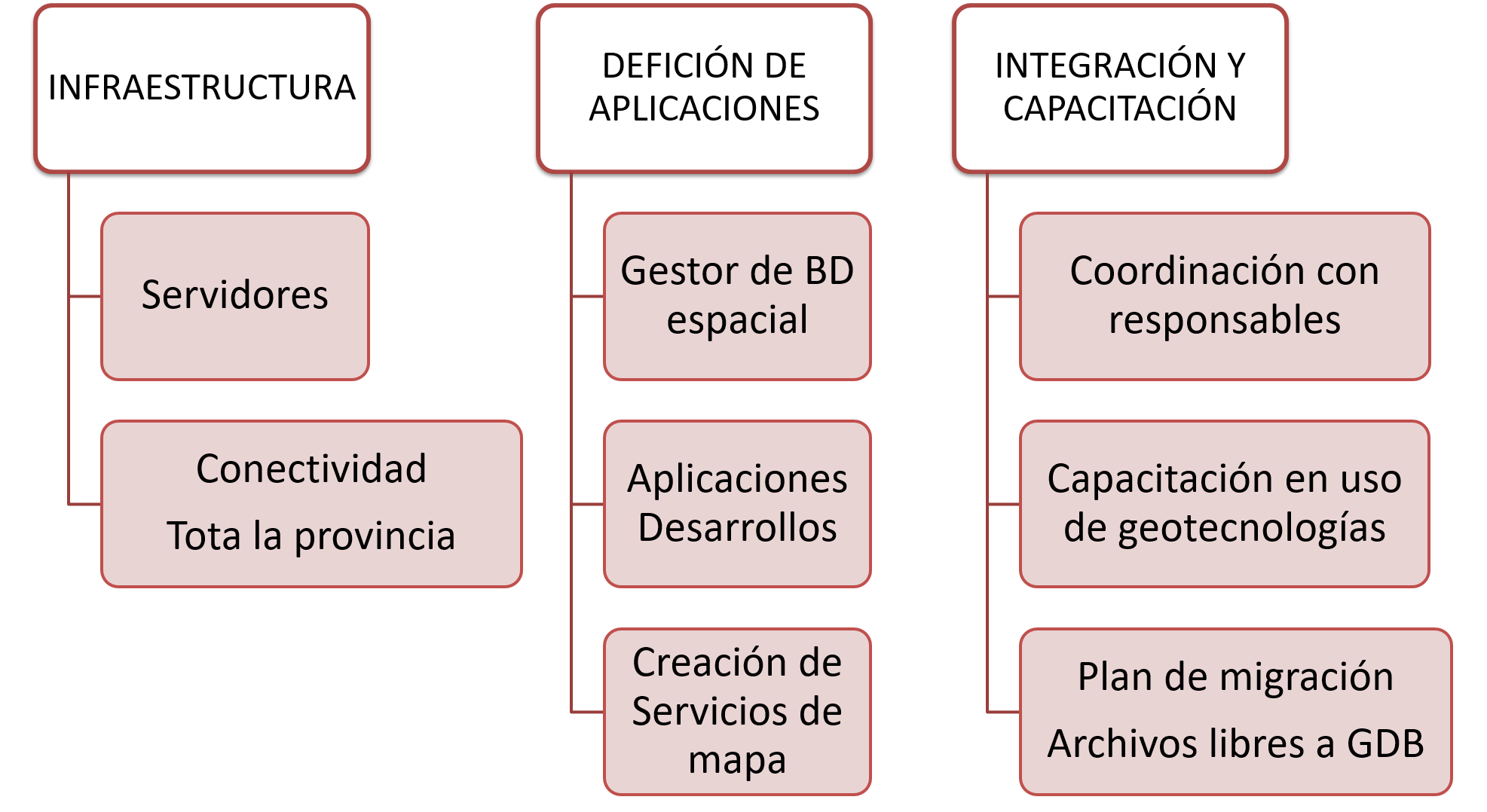 Infraestructura Implementada
ADMINISTRACIÓN DE DATOS
GENERADOR DE SERVICIOS DE MAPA EN LA WEB


CATÁLOGO
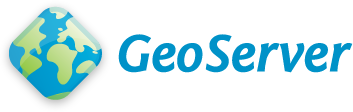 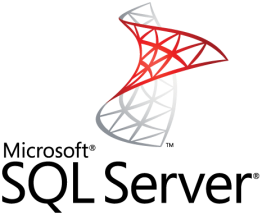 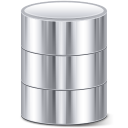 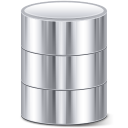 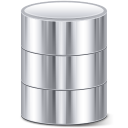 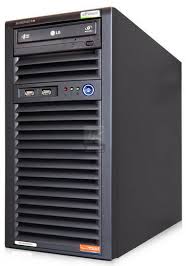 Salud
Catastro
Otras GDB
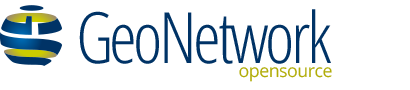 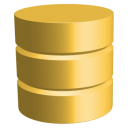 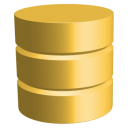 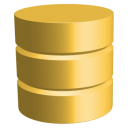 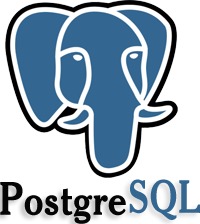 Otras GDB
InfoBase
BD_IIEE
APLICACIONES DE ESCRITORIO
OTROS SGBDR
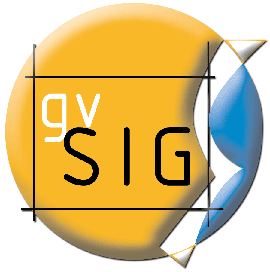 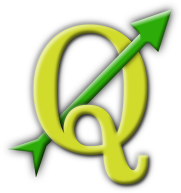 gvSIG
QGIS
Bases de Datos Espaciales Operativas con UNIDE
SQL Server

UNIDE
Ministerio de Salud
Ministerio de Minería
Dirección de Geodesia y Catastro
Obras Sanitarias Sociedad del Estado
PostgreSQL/PostGis

UNIDE
Instituto de Investigaciones Económicas y Estadísticas
Dirección Provincial de Vialidad
Subsecretaría de Planificación y Ord. Territorial
Instituto Provincial de la Vivienda
Departamento de Hidráulica
Dirección de Tránsito y Transporte
Dirección Provincial de Desarrollo Urbano
Obras Sanitarias Sociedad del Estado
CATÁLOGO DE MAPAS
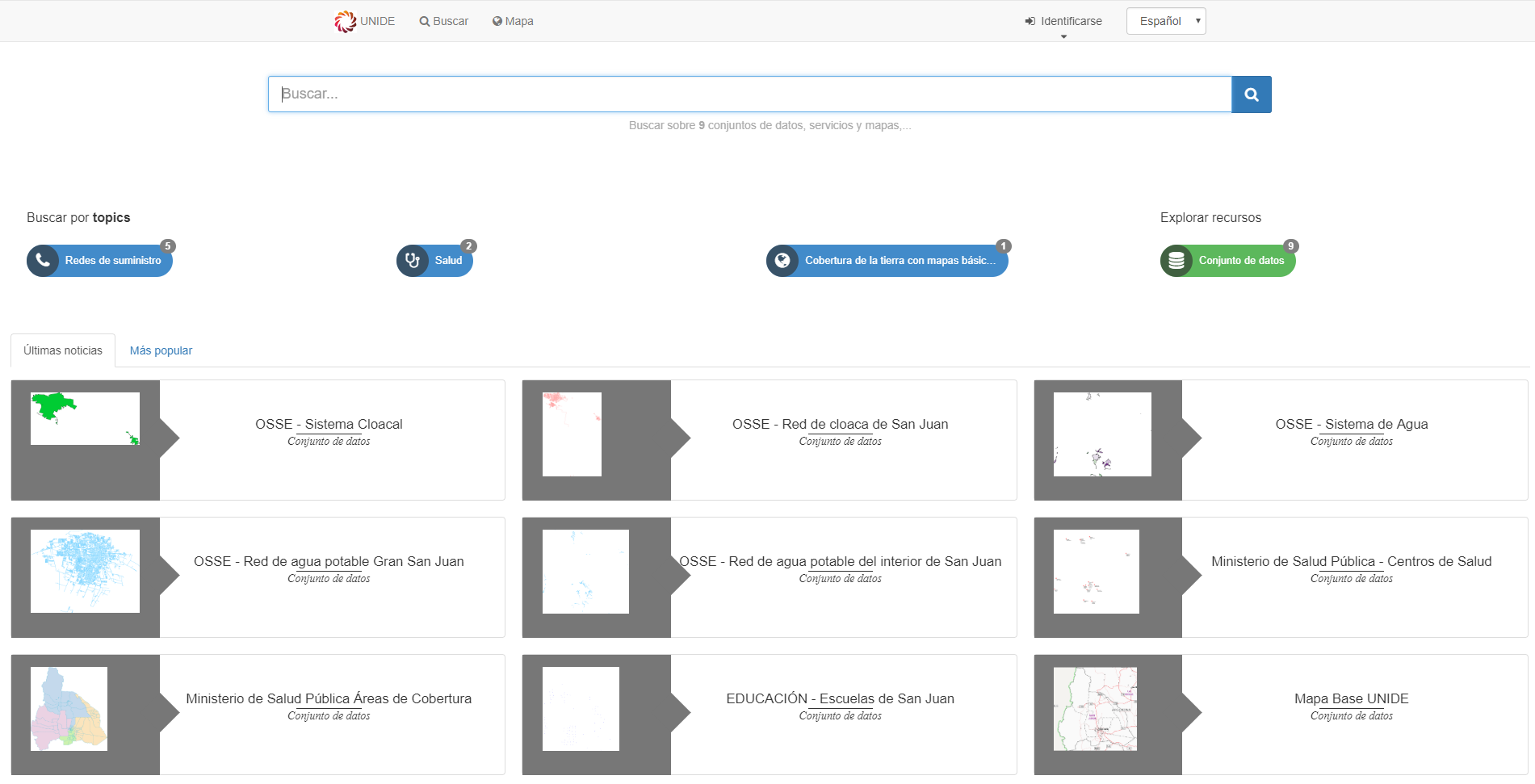 https://unide.sanjuan.gob.ar/geonetwork
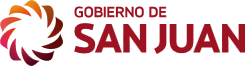 XIII Jornadas de Capacitación en SIG e IDE IDERA
San Juan 2018